Interpretation: From the classroom to what field(s)?
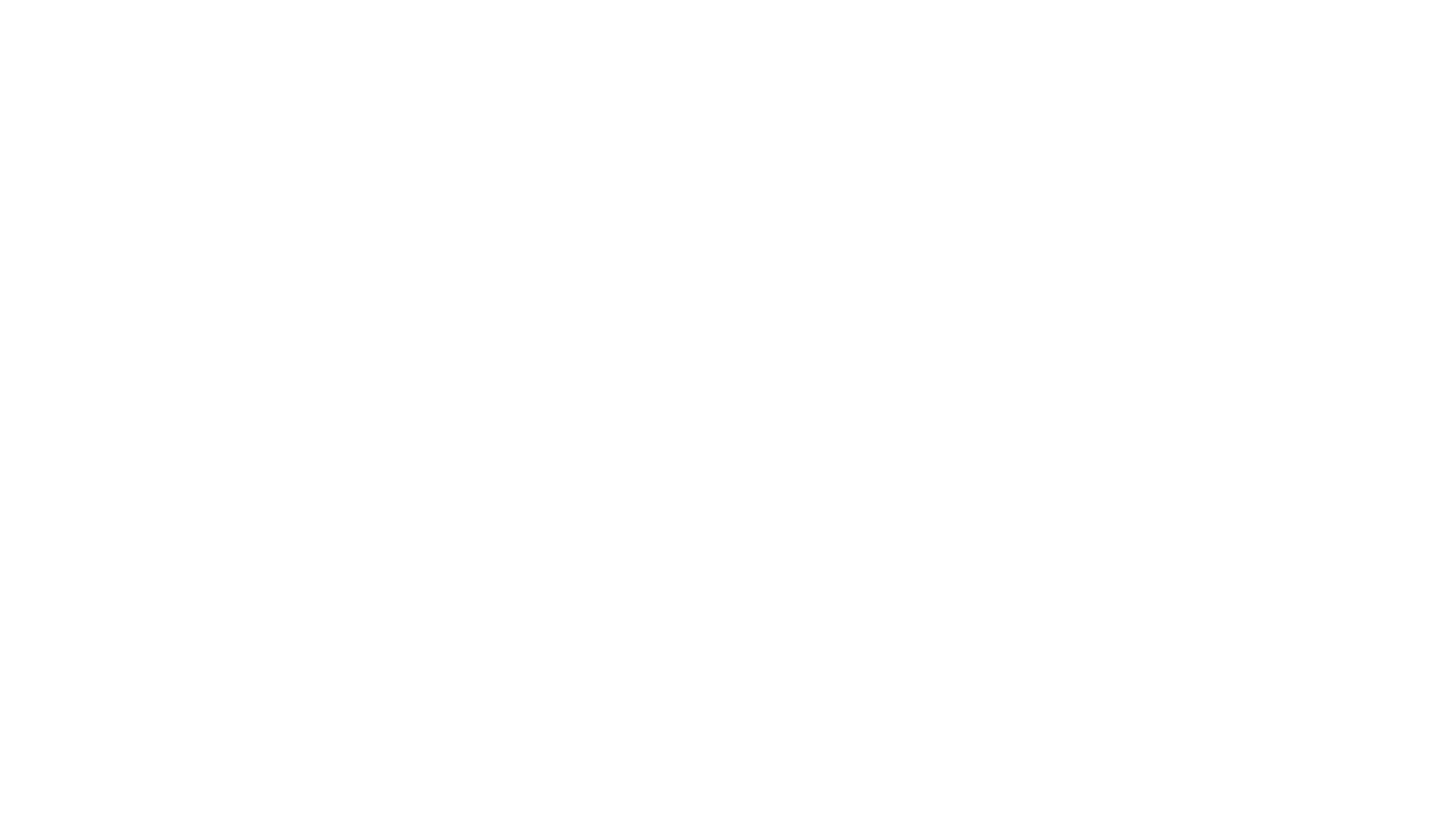 BILC Copenhagen 20191010			Carina Gossas PHD & Jérôme Josserand PHD
					Swedish Armed Forces Languages School
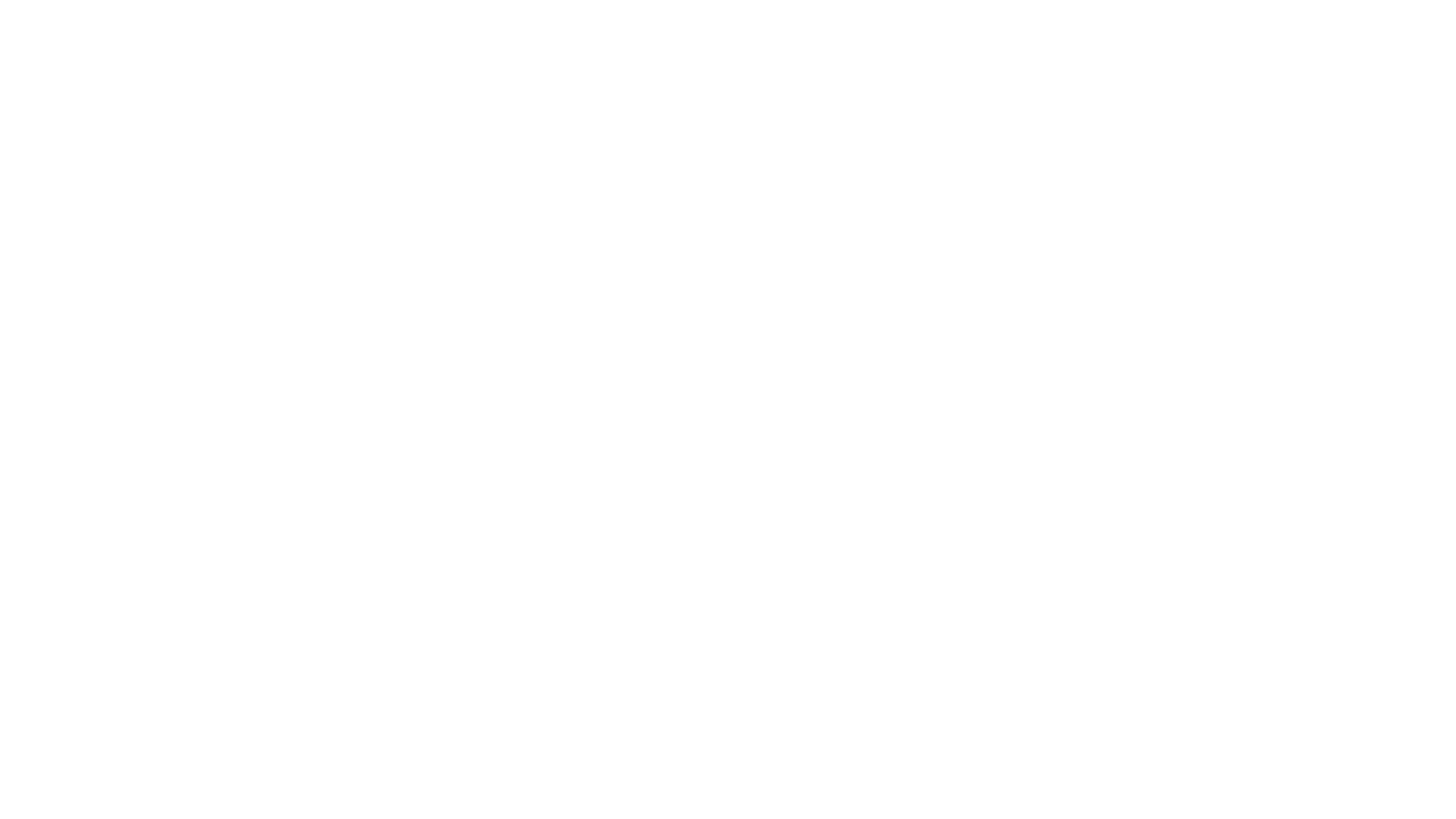 What we produce
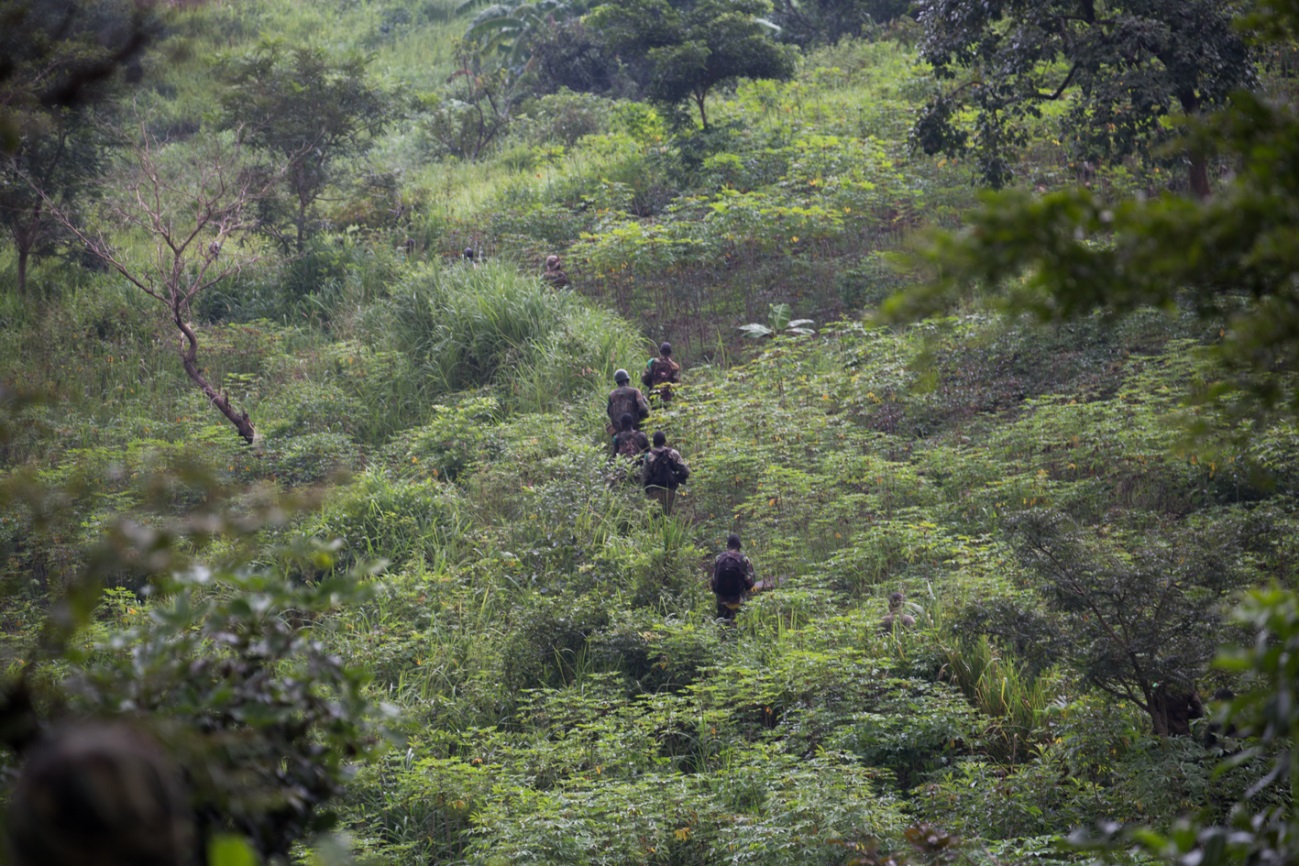 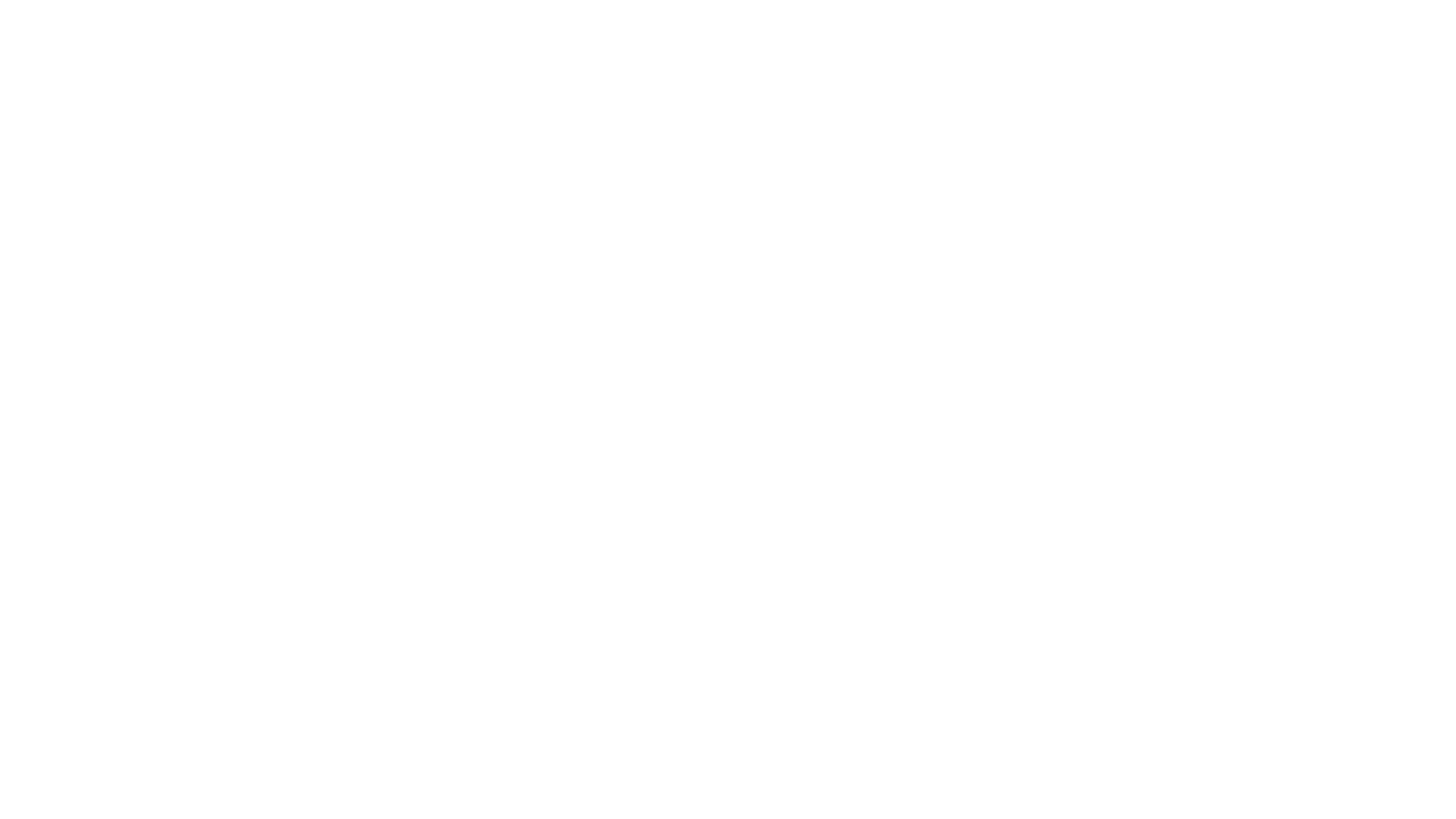 Recruitment of a militaryinterpreter
Language (quick learner, precise, good code switcher)

Good Soldier (not a burden for the rest of the unit) 

Leadership (becoming an officer as well as an interpreter)

Social competence (open-minded, capacity of integration, flexible)
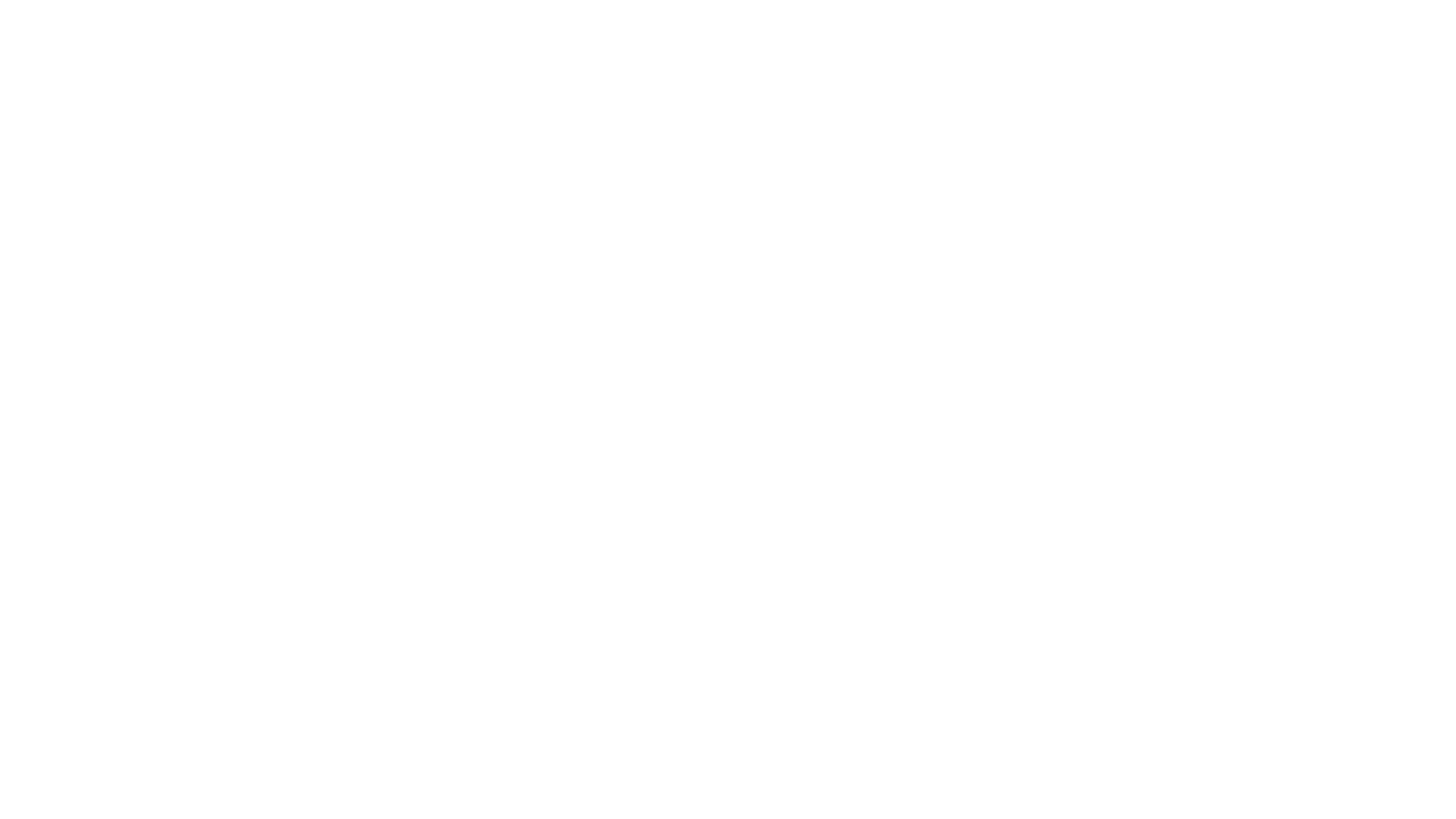 Program
3 x 12 = 36 weeks 
Ca 70 hours/week (2520 hours)
Ca 12000 words (333 words a week) 
4 skills + interpretation technique + communicative competence
Listening 
Exam every week
Final exam: a week’s military exercise
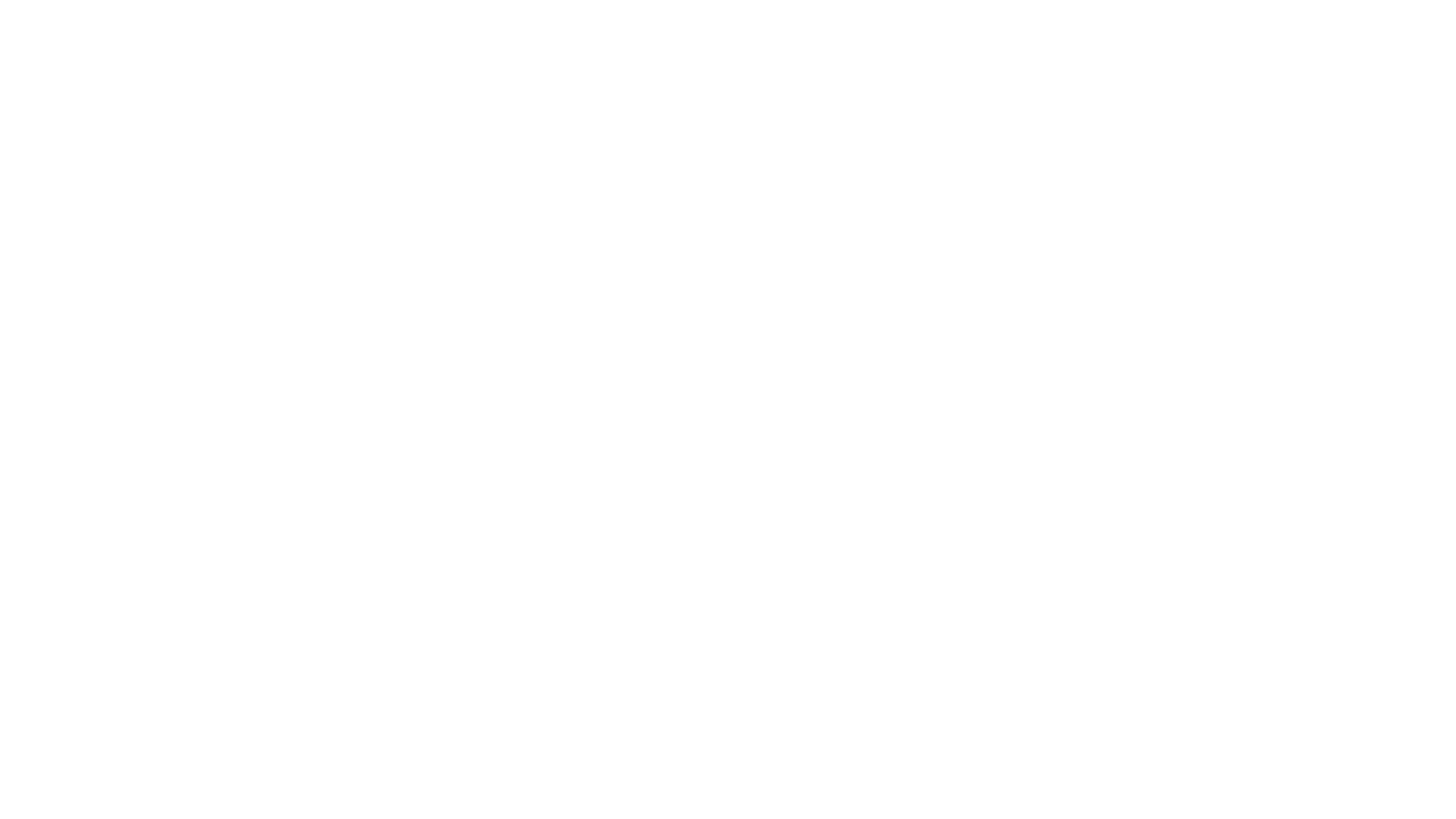 Proficiencies
General proficiency
From level 0 to a strong 2+/3

Specific proficiency
Military terminology
Military tasks at tactical level
Interpreting skills
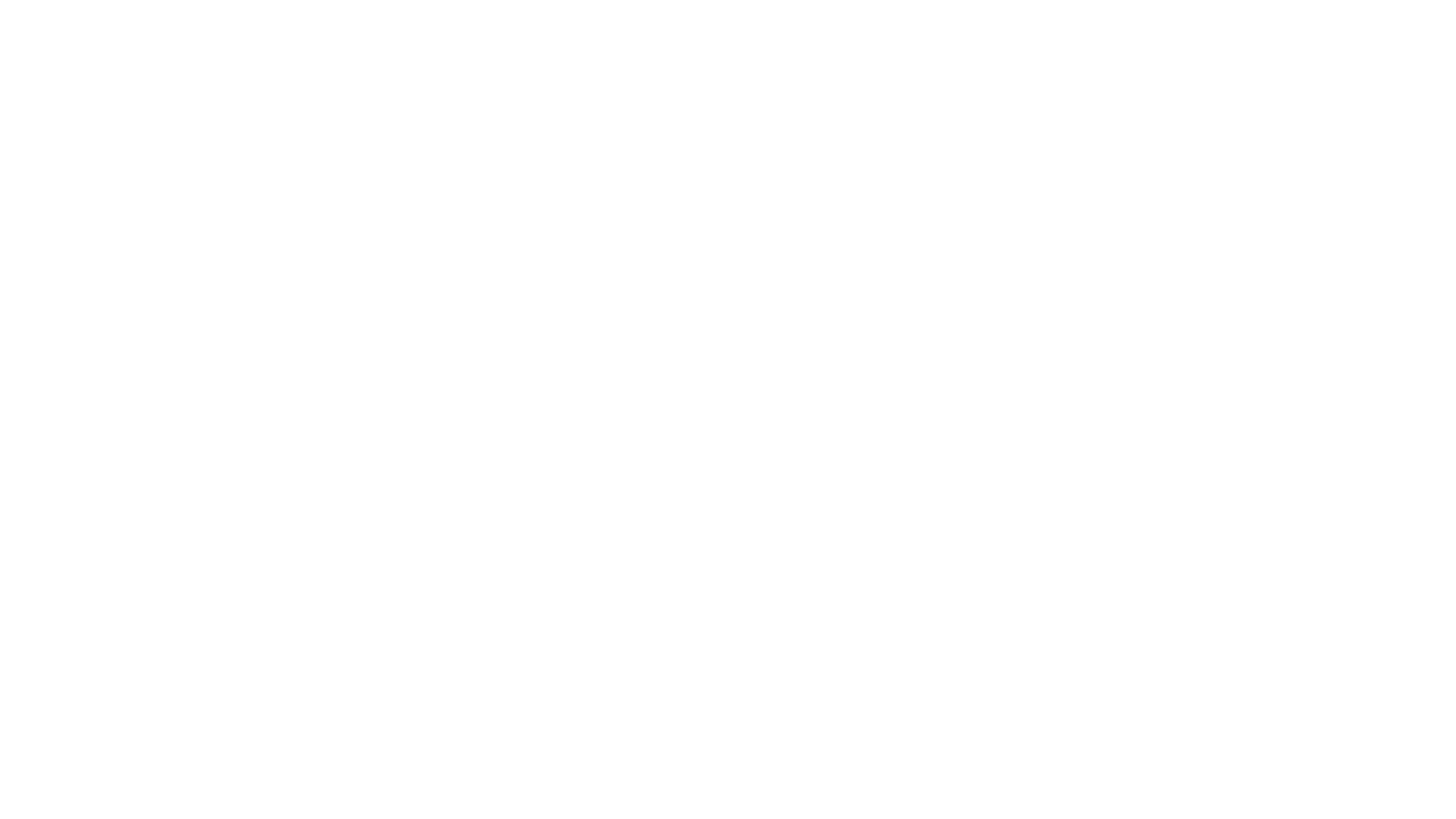 Culture
Competence (integration within the program)

Experience (immersion)

Responsibility as a cultural advisor
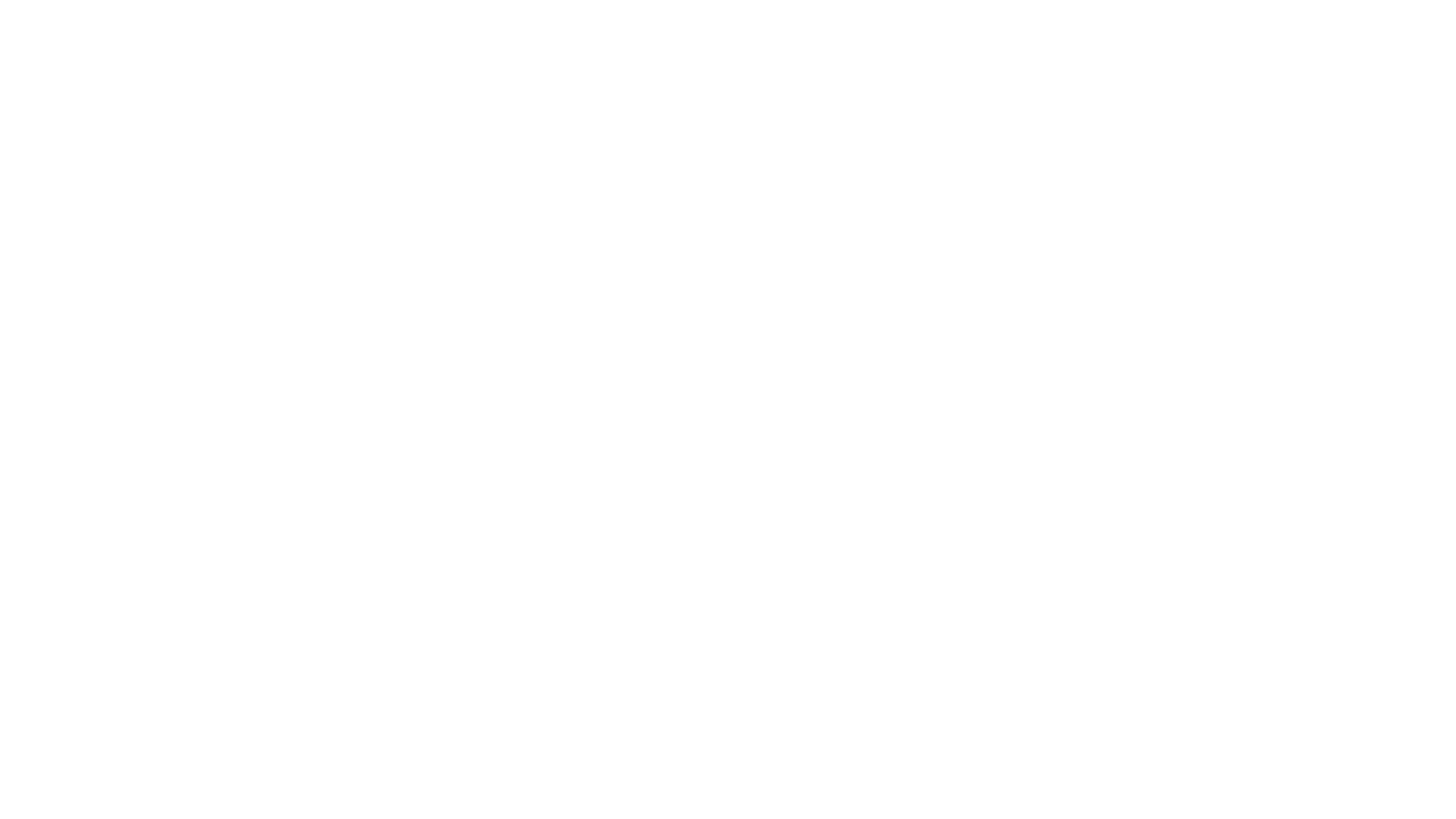 Feedback from the Field
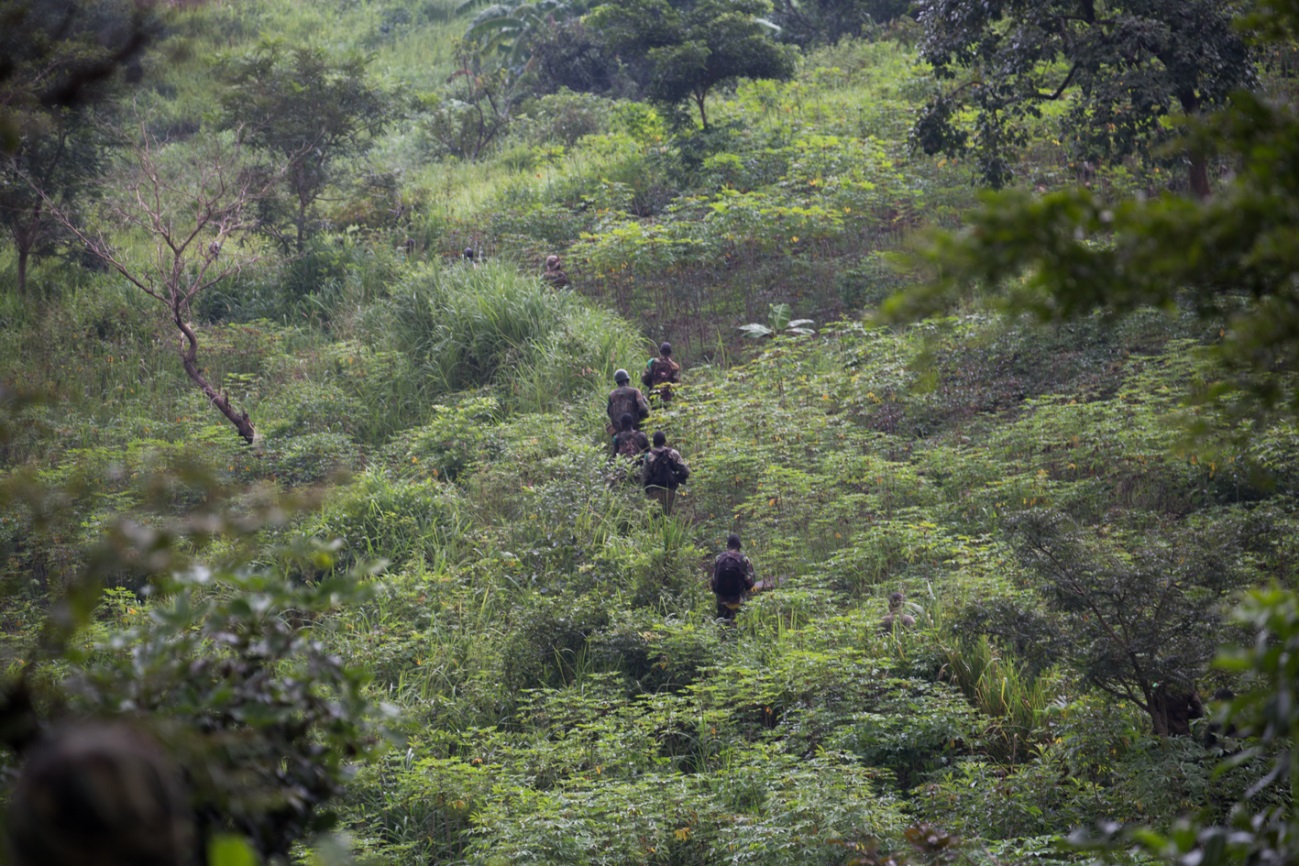 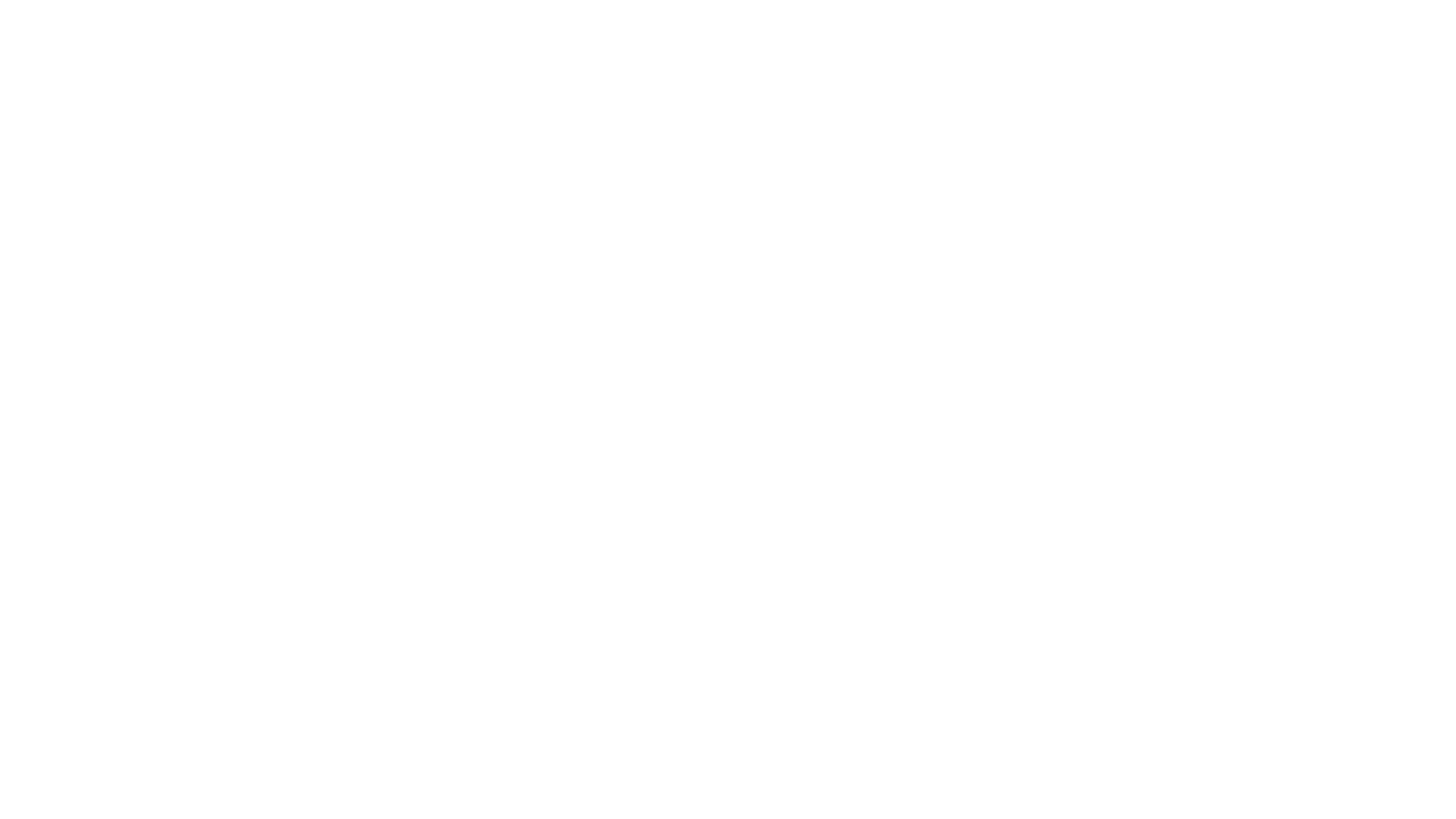 But there is always more…
Mingling…
Whispered interpreting
Simultaneous interpreting 
Presentations
Speeches
Staff work
Bad use of the interpreter (major issue even in the civilian world)
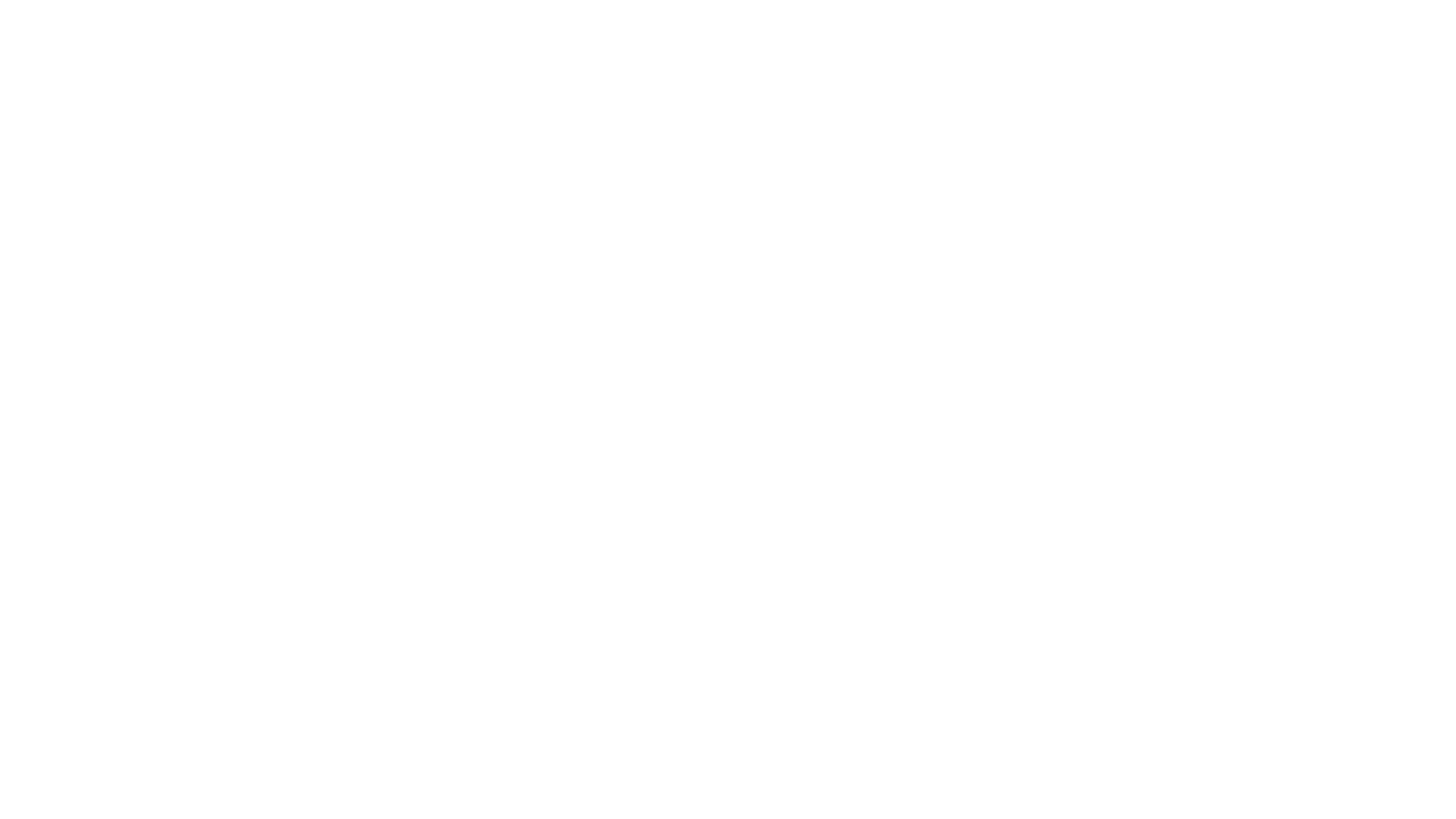 so…
Where was the needs analysis?
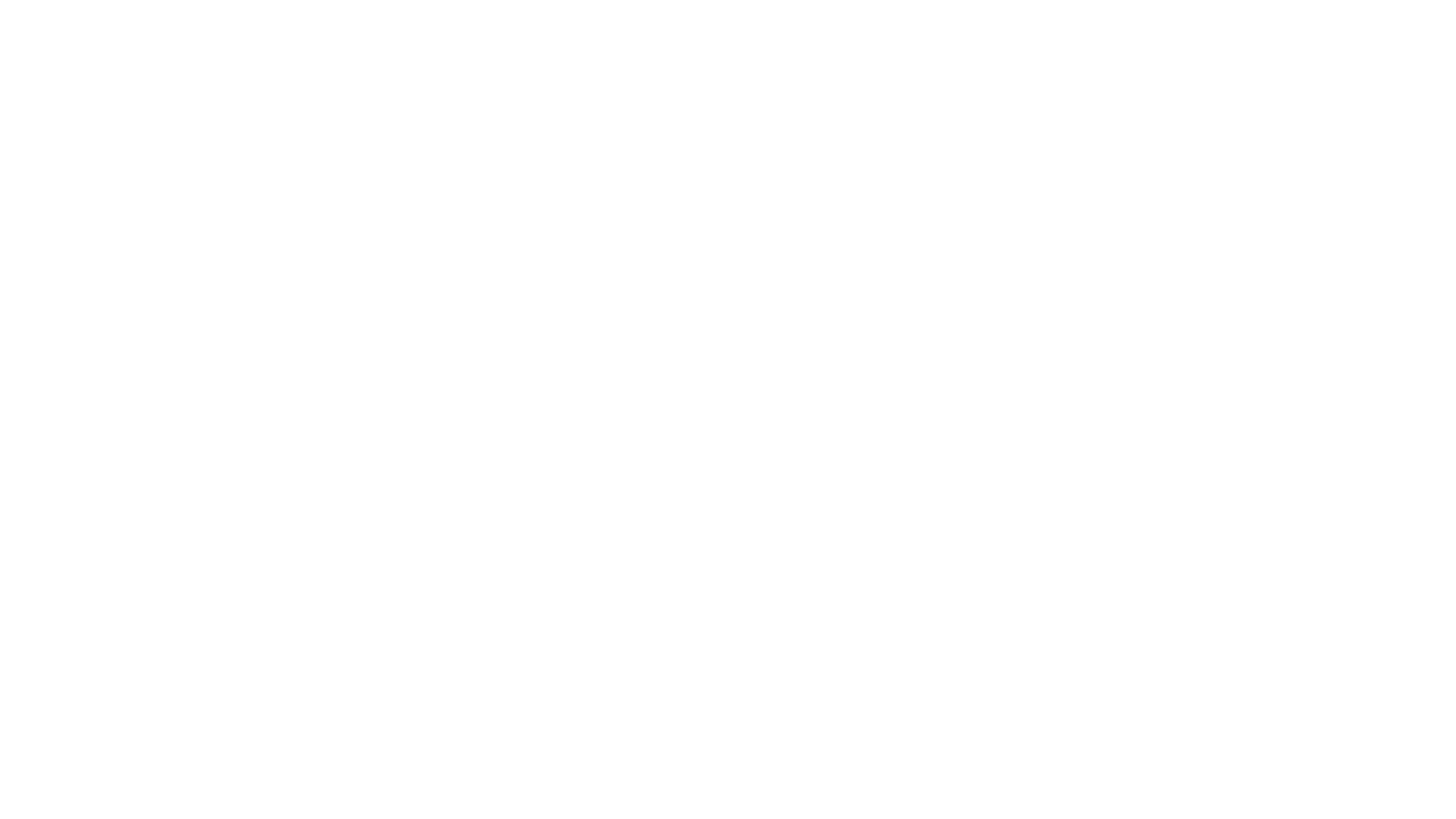 Developing vocabulary in quantity and depth
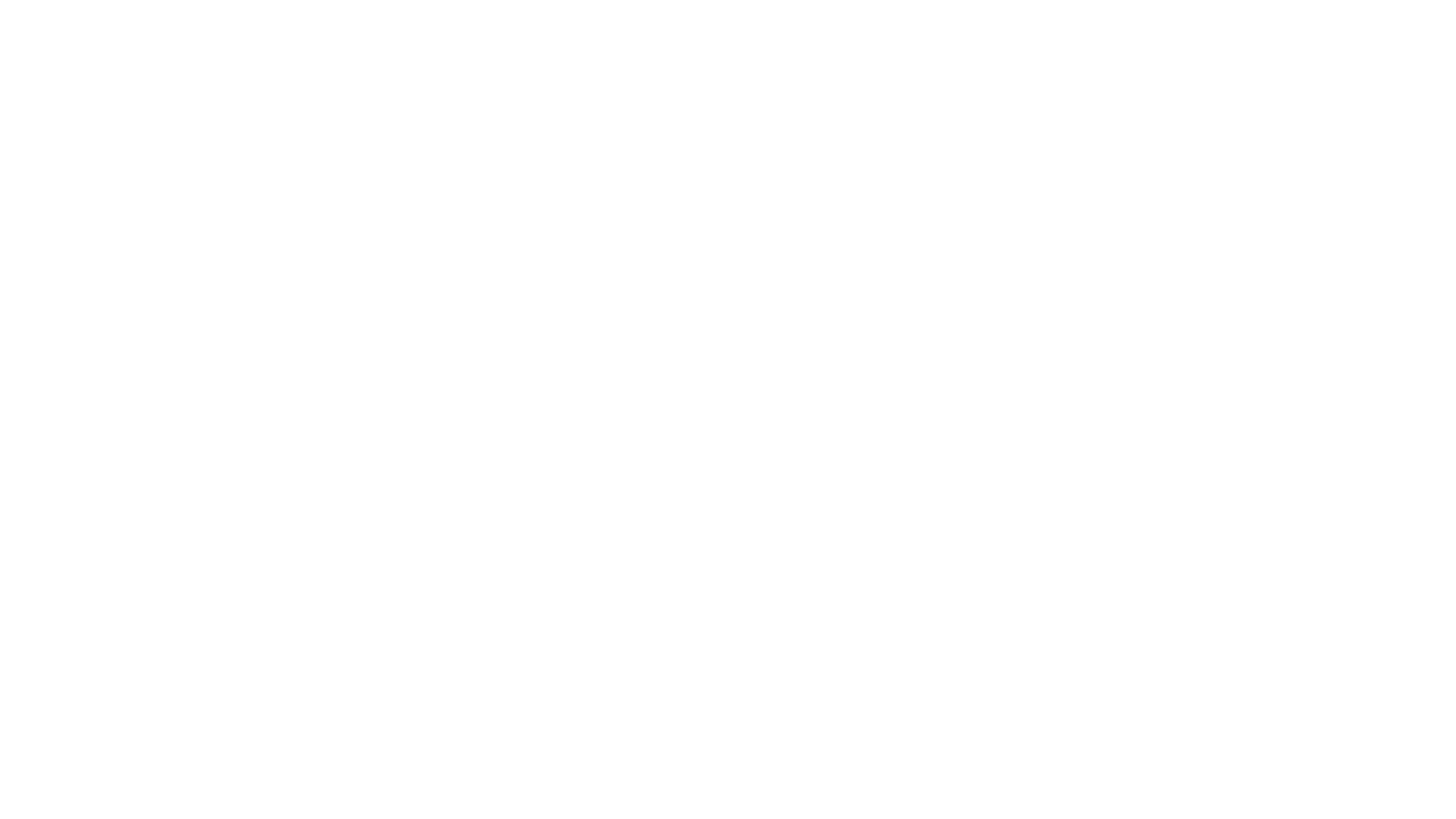 Quantity
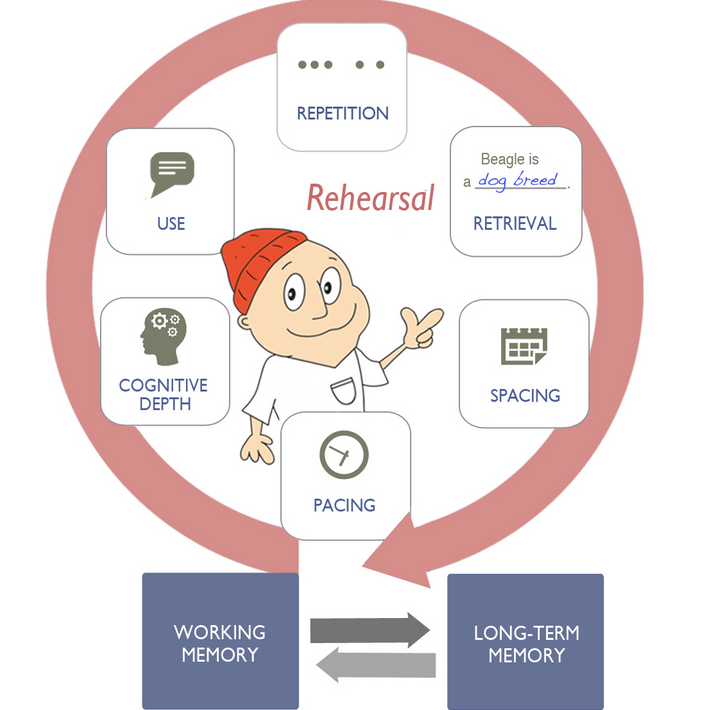 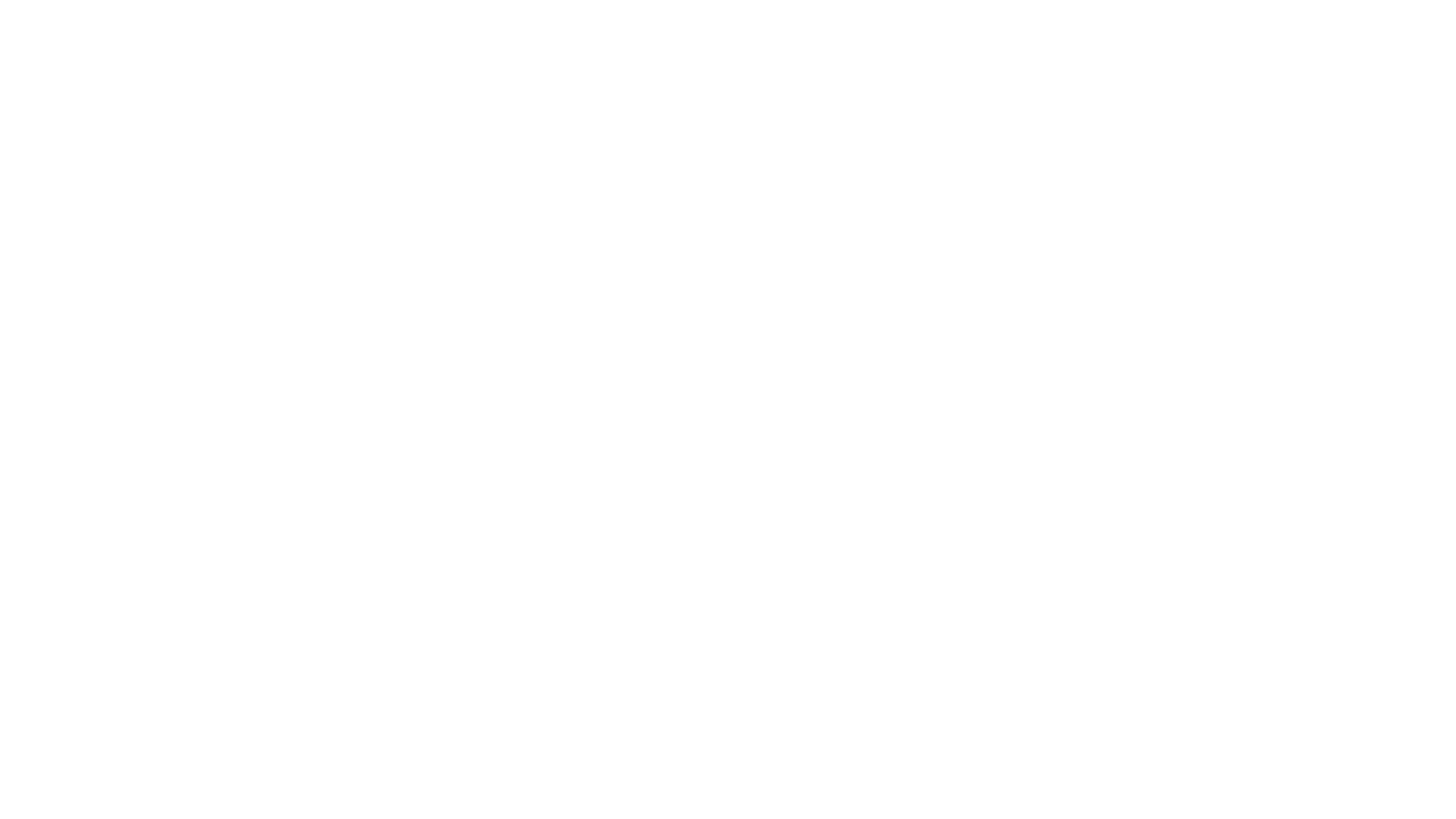 Problems
Flashcard obsession / not enough language study
Lack of accuracy
Wrong register
Gaps between grammar and vocabulary
Pronunciation
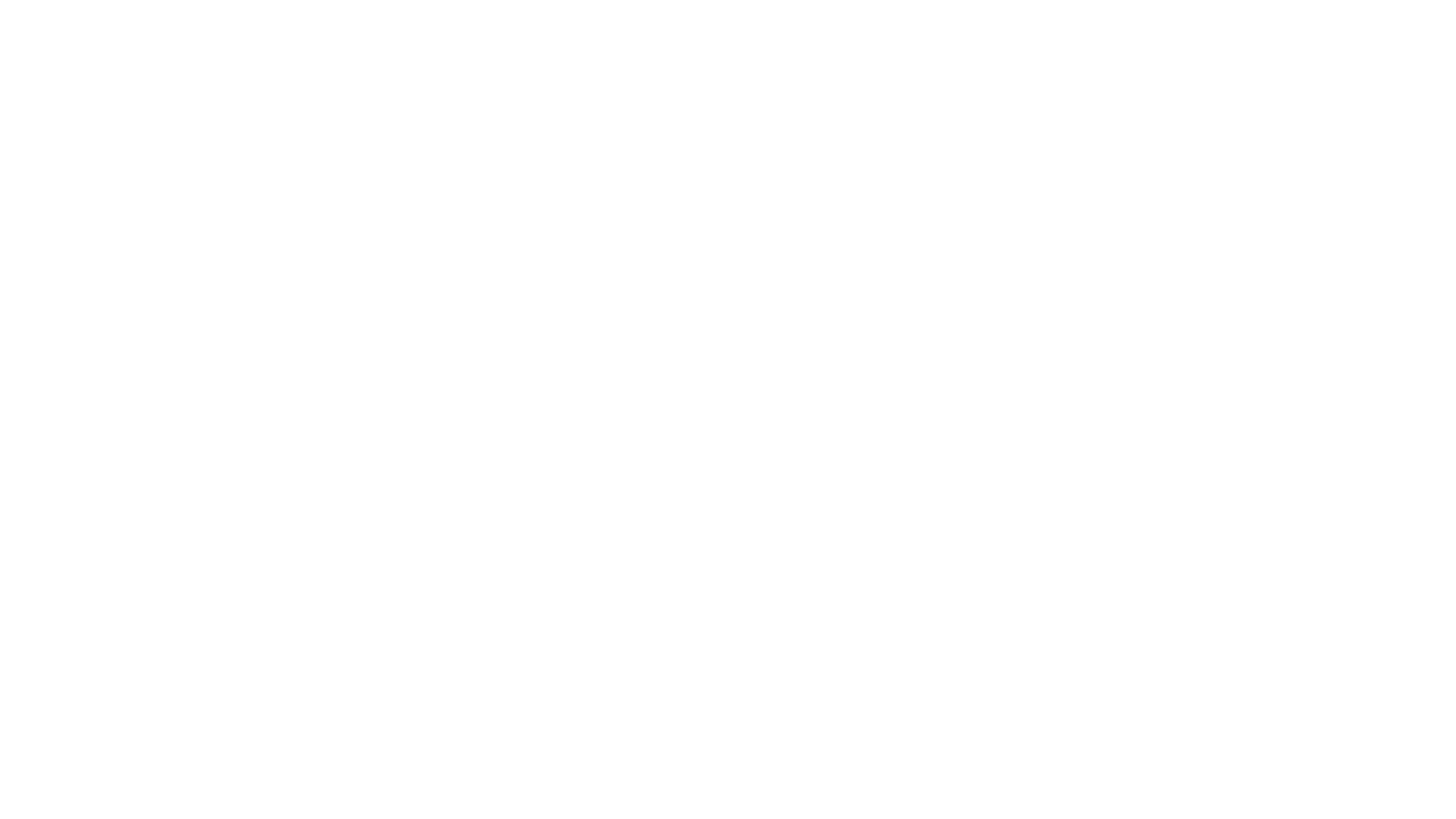 Course development
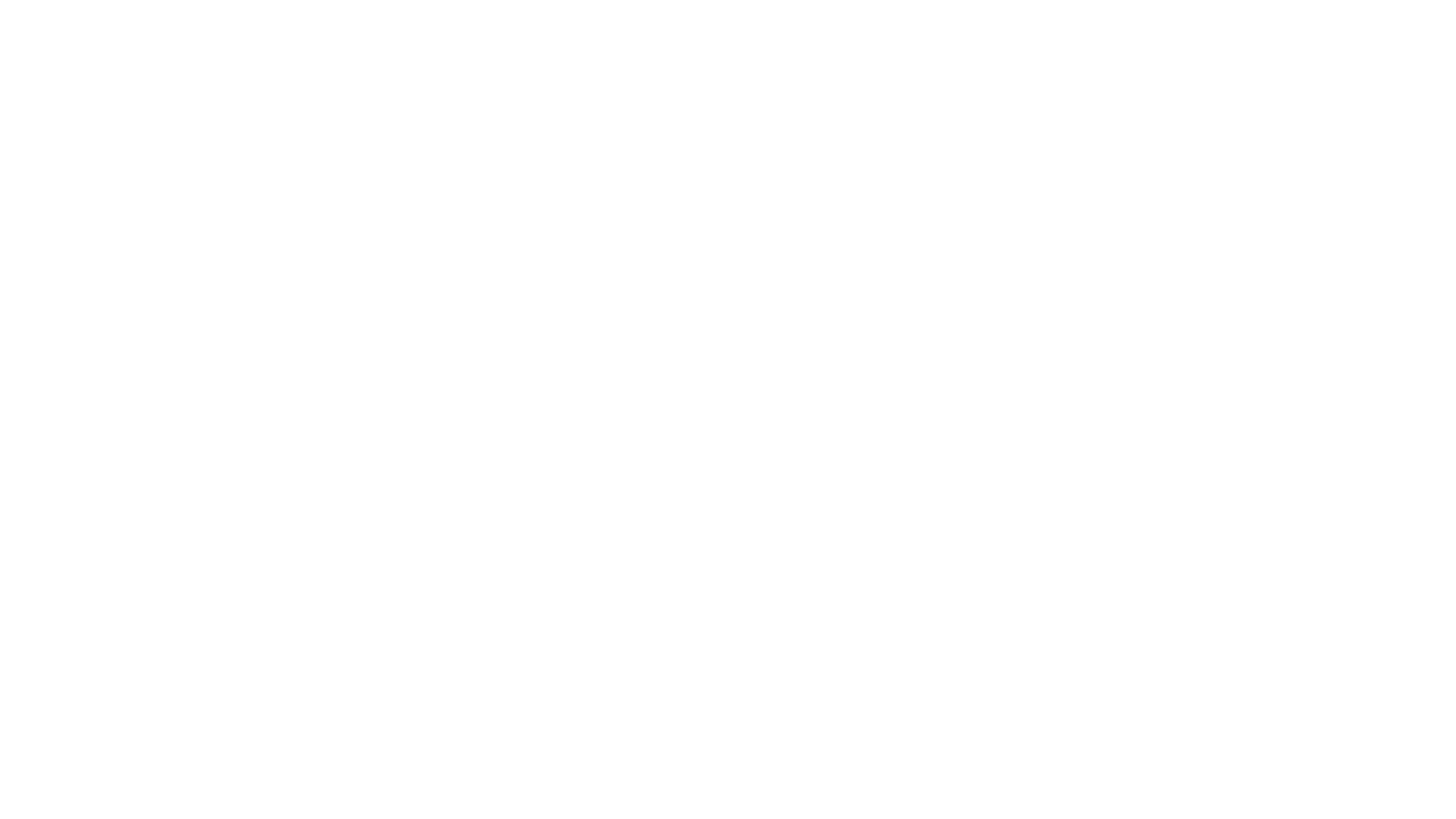 Raising the level of abstraction
Academics (literature, movies, etc…)

Writing Process  (red-blue-yellow-green)

Presentations, speeches

Debates

General knowledge
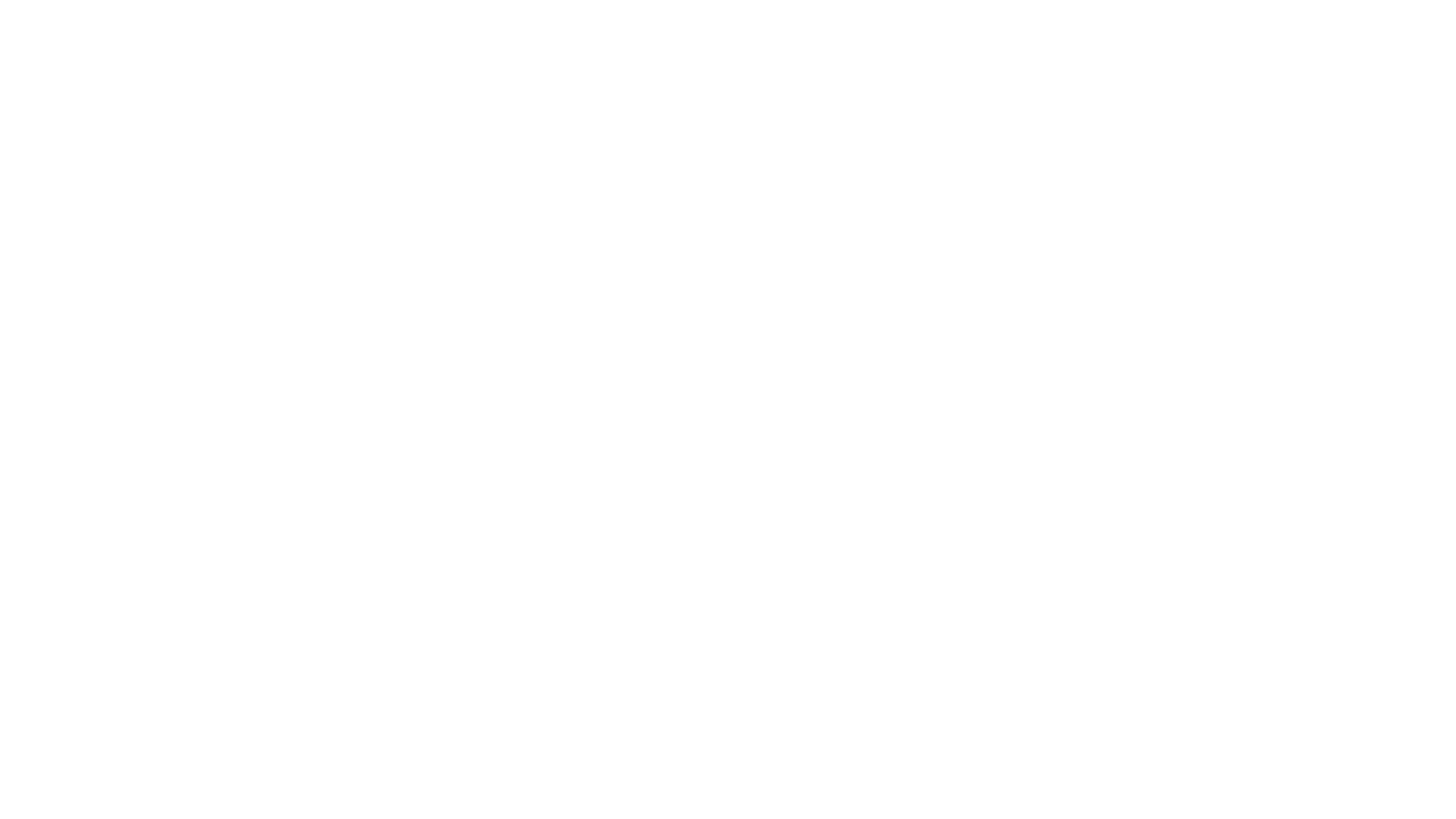 References
Nation, I.S.P (2012), Learning Vocabulary in Another Language. Cambridge University Press.
Thornbury, S. (2002). How to teach vocabulary. Harlow: Longman.
Lazarević, N., T. Paunović, L. Marković, (eds) Teaching Languages and Cultures: Developing Competencies, Re-thinking Practices. Cambridge scholars Publishing 2018.
Kersten, Saskia (2010). The Mental Lexicon and Vocabulary Learning: Implications for the Foreign Language Classroom. Tübingen: Narr.
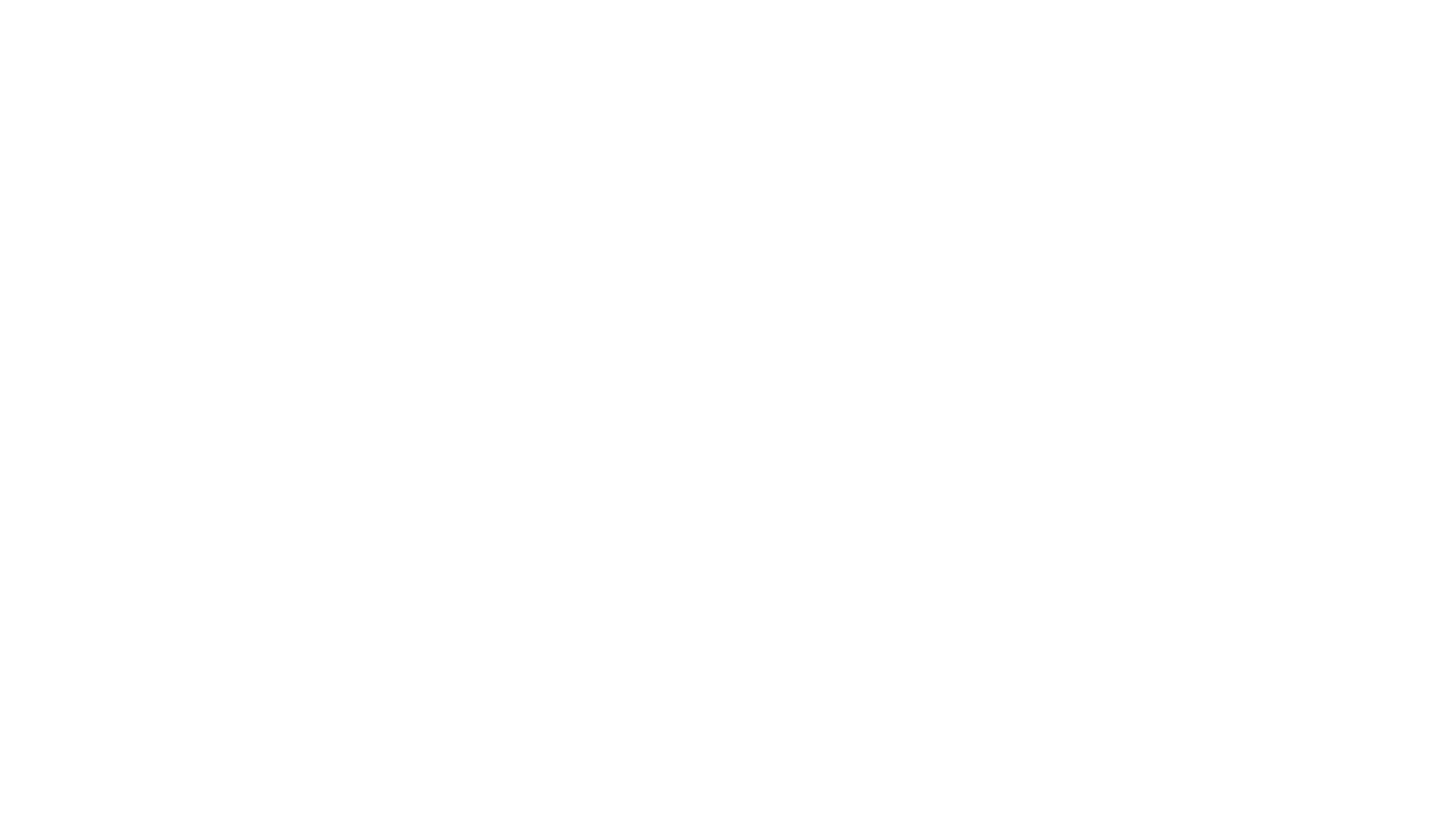 THANK YOU!